Stochastic Subsets forBVH Construction
Lorenzo Tessari* 1, Addis Dittebrandt* 1, 2, Michael Doyle1, Carsten Benthin1
1Intel, 2KIT

EUROGRAPHICS 2023
*joint first authorship
1
Ray Tracing
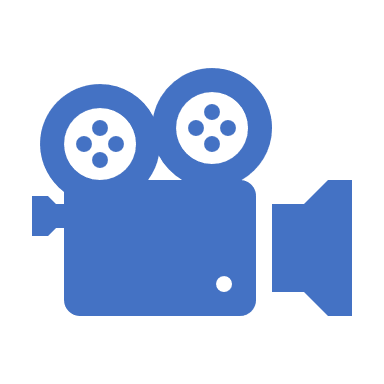 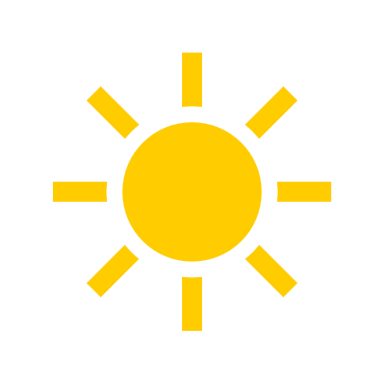 Use cases: Primary Visibility, NEE, Path Tracing, …
2
[Speaker Notes: Ray tracing: closest hit from given starting point and direction]
Bounding Volume Hierarchies (BVHs)
3
[Speaker Notes: Hierarchical bounding
Encompass primitives]
BVH Traversal
4
[Speaker Notes: Only]
BVH Construction
Tradeoff between build time & quality/traversal efficiency
General goal: Better quality in less build time
Targeted for GPUs
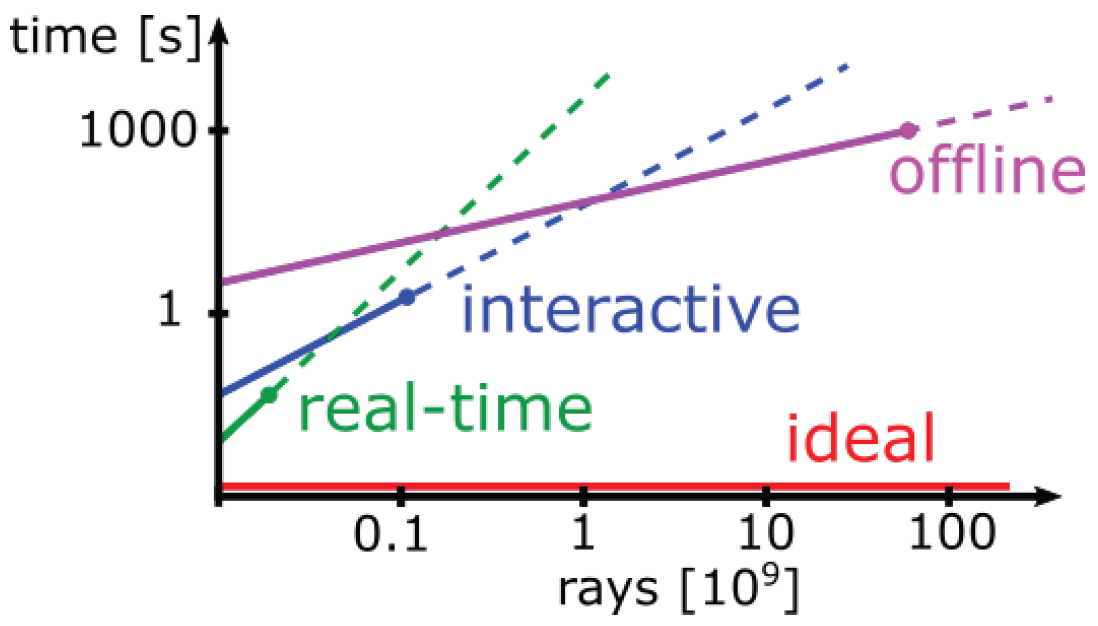 [Meister et al. 2021]
5
Previous Work
Top-Down
Top-Down
Binning [Wald 2007]
Progressive Refinement [Jakub et al. 2017]
Bottom-Up
Agglomerative clustering [Walter et al. 2008]
Parallel locally ordered clustering (PLOC) [Meister and Bittner 2017]
PLOC++ [Benthin et al. 2022]
PLOC / PLOC++
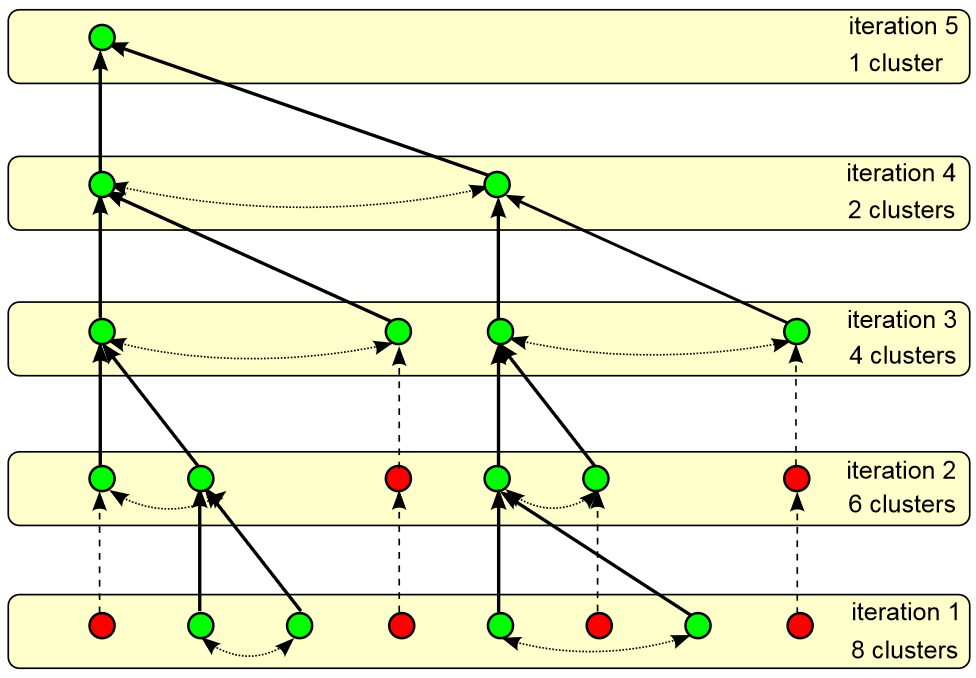 6
Previous Work
LBVH
Incremental construction
Greedy [Goldsmith and Salmon 1987]
Online [Bittner et al. 2015]
Linear BVH [Lauterbach et al. 2009, Karras 2012]
Topological optimization
Treelet restructuring (TRBVH / ATRBVH)[Karras and Aila 2015, Domingues and Pedrini 2015]
Parallel reinsertion [Meister and Bittner 2018]
TRBVH / ATRBVH
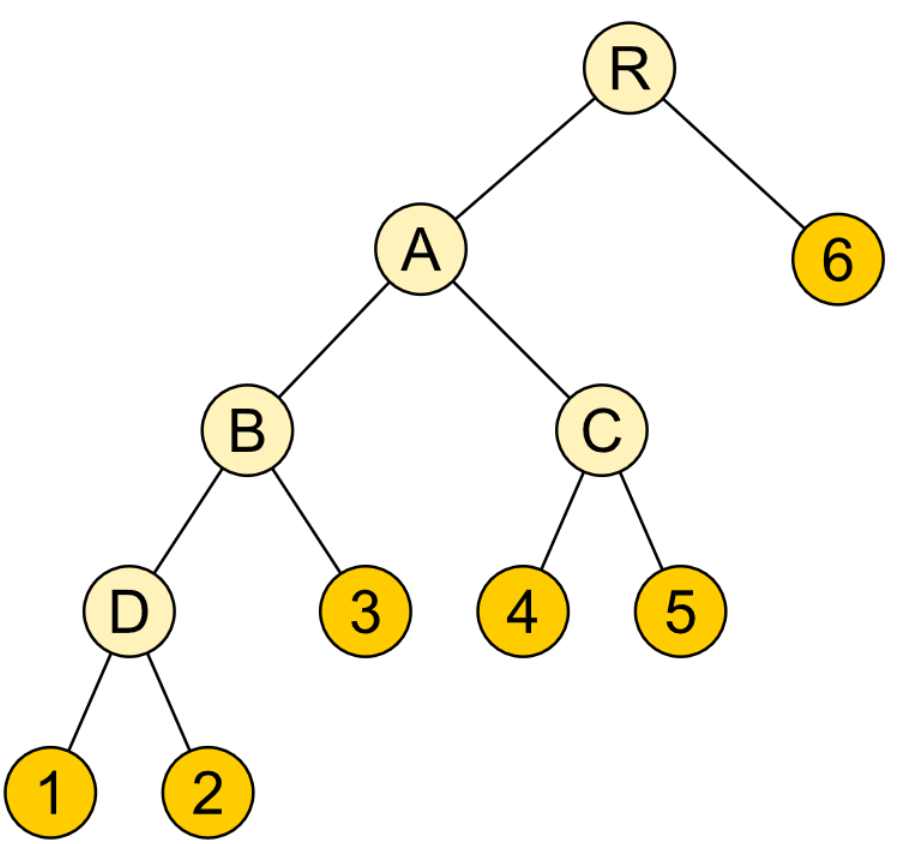 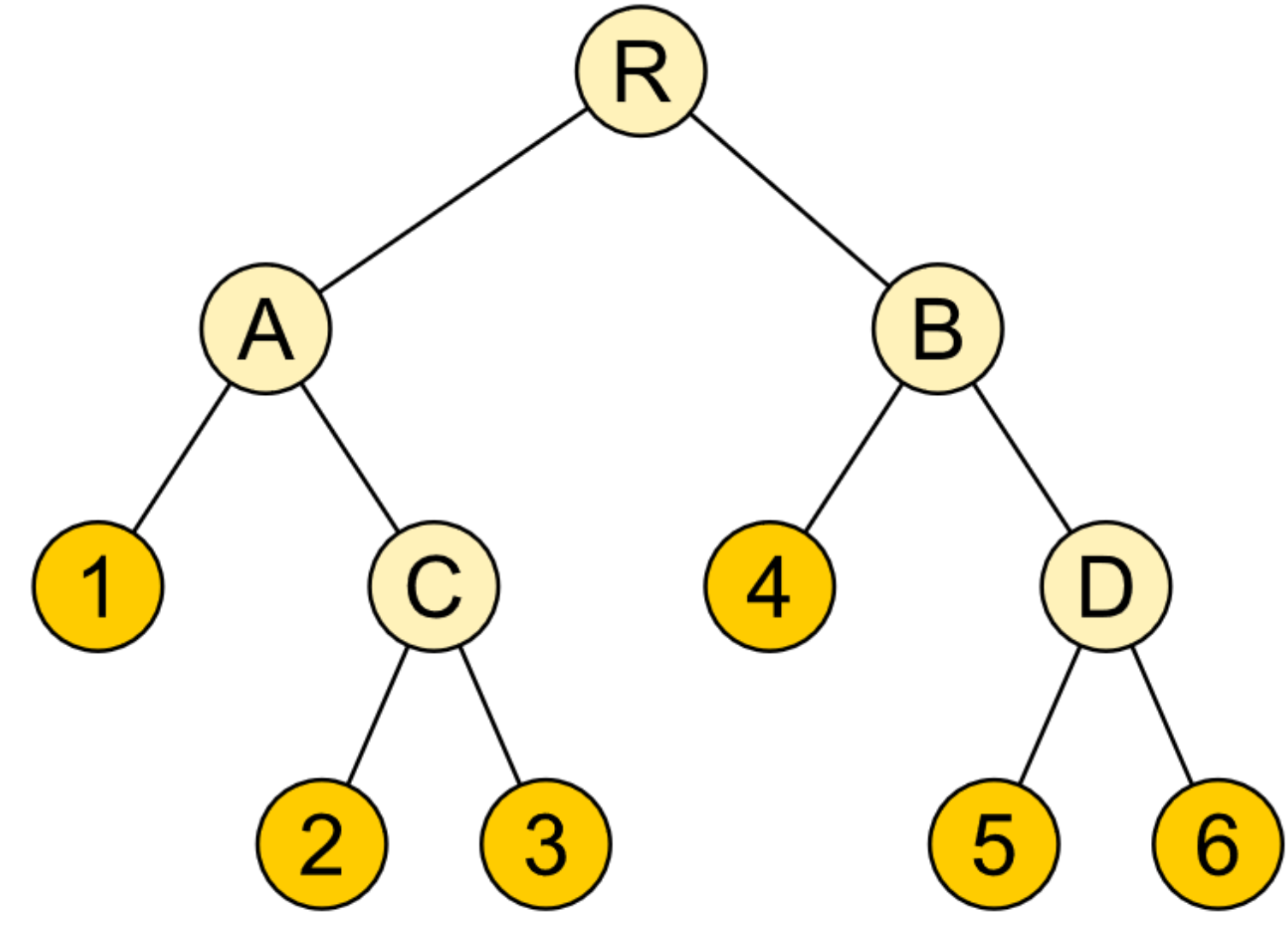 7
Top-Down Construction
Level 0
Level 1
Level 0
Level 0
Level 2
Level 1
Level 0
Level 0
Level 3
Level 1
Level 0
Level 0
Level N
Primitive Data
8
Key Concept: Stochastic Subsets
Primitive subset can preserve high-level structure of a mesh
Needs to be chosen in a representative fashion (e.g., stochastically)
Top-levels of BVH show aggregated behavior of the data
9
Stochastic Subset BVH Construction
Idea: Operate on subset for first levels to achieve speedup
Subset Sampling
Level 0
Level 0
Level 1
Level 0
Level 0
Level 1
Level 0
Level 0
Level 2
Level 1
Level 0
Level 0
Level 2
Level 1
Level 0
Level 0
Level 3
Level 1
Level 0
Level 0
Level 3
Level 1
Level 0
Level 0
Primitives Insertion
Level N
Top-down construction
Level N
10
[Speaker Notes: Fixed subset size!]
Stochastic Subset BVH Construction
Idea: Operate on subset for first levels to achieve speedup
Subset Sampling
Level 0
Level 0
Level 1
Level 0
Level 0
Level 1
Level 0
Level 0
Level 2
Level 1
Level 0
Level 0
Level 2
Level 1
Level 0
Level 0
Level 3
Level 1
Level 0
Level 0
Level 3
Level 1
Level 0
Level 0
Primitives Insertion
Level N
Top-down construction
Level N
11
Subset Sampling
Requirements
Follow primitive distribution
Selection proportional to primitive size
Guaranteed selection of large primitives
→ Combination of Spatial Ordering, Importance Sampling & Stratification
12
Subset Sampling
Stratum
→ Combination of Spatial Ordering, Importance Sampling & Stratification
13
[Speaker Notes: Use diagonal, worked best over e.g. area]
Subset Sampling
Stratum
→ Combination of Spatial Ordering, Importance Sampling & Stratification
14
[Speaker Notes: Use diagonal, worked best over e.g. area]
Subset Sampling
Weight clampling
In the paper:
Weight clampling
Defensive sampling
Defensive sampling
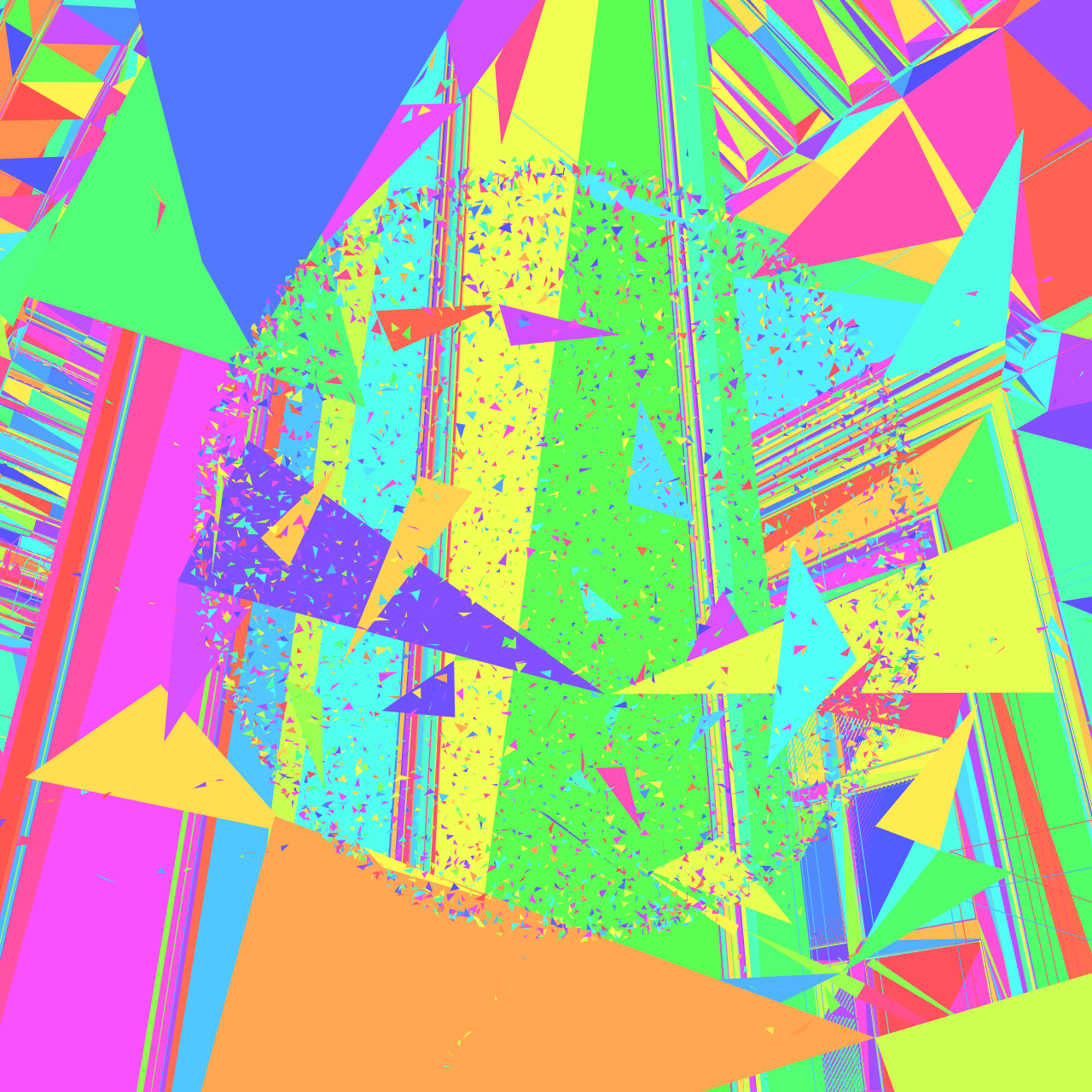 15
[Speaker Notes: Use diagonal, worked best over e.g. area]
Varying Subset Size .
Colored: Subset Primitives; Color: Spatial Ordering .
16
Stochastic Subset BVH Construction
Idea: Operate on subset for first levels to achieve speedup
Subset Sampling
Level 0
Level 0
Level 1
Level 0
Level 0
Level 1
Level 0
Level 0
Level 2
Level 1
Level 0
Level 0
Level 2
Level 1
Level 0
Level 0
Level 3
Level 1
Level 0
Level 0
Level 3
Level 1
Level 0
Level 0
Primitives Insertion
Level N
Top-down construction
Level N
17
Stochastic Subset BVH Construction
Idea: Operate on subset for first levels to achieve speedup
Subset Sampling
Level 0
Level 0
Level 1
Level 0
Level 0
Level 1
Level 0
Level 0
Level 2
Level 1
Level 0
Level 0
Level 2
Level 1
Level 0
Level 0
Level 3
Level 1
Level 0
Level 0
Level 3
Level 1
Level 0
Level 0
Primitives Insertion
Level N
Top-down construction
Level N
18
Primitives Insertion
For each primitive, find best leaf to insert into
Subset BVH
?
19
[Speaker Notes: Try to minimize increase of sah cost]
Primitives Insertion
Use approximate neighborhood [Meister et al. 2017]
Subset BVH
Backreference
20
[Speaker Notes: Tested against brute force search]
Subset .
21
Leaf node selection
22
Stochastic Subset BVH Construction
Idea: Operate on subset for first levels to achieve speedup
Subset Sampling
Level 0
Level 0
Level 1
Level 0
Level 0
Level 1
Level 0
Level 0
Level 2
Level 1
Level 0
Level 0
Level 2
Level 1
Level 0
Level 0
Level 3
Level 1
Level 0
Level 0
Level 3
Level 1
Level 0
Level 0
Primitives Insertion
Level N
Top-down construction
Level N
23
Evaluation
24
Environment
Intel® Alchemist A770 GPU (32 Xe cores).
Intel® Core i5 9600K @ 3.7 GHz
16GB DDR4 RAM
Ubuntu 20.04 LTS

oneAPI DPC++ / SYCL

Subset size of 20%
25
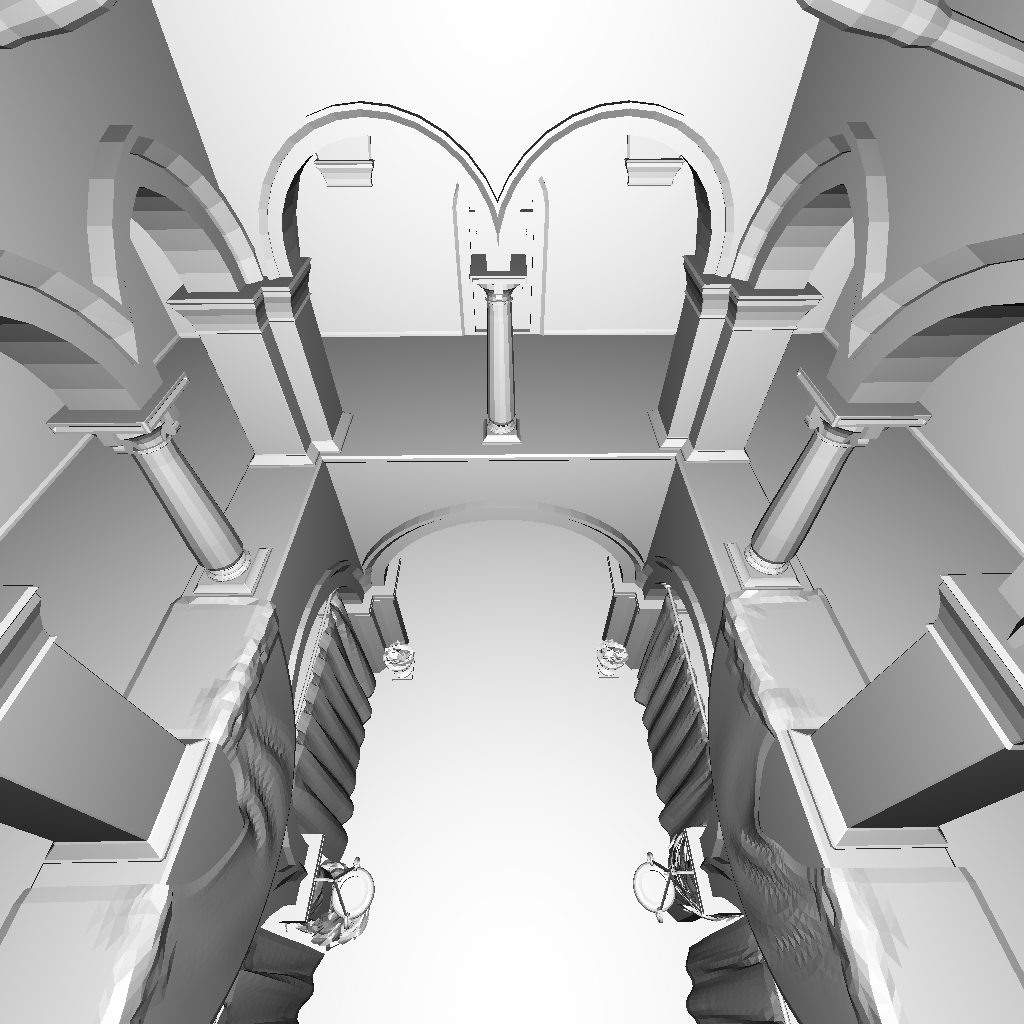 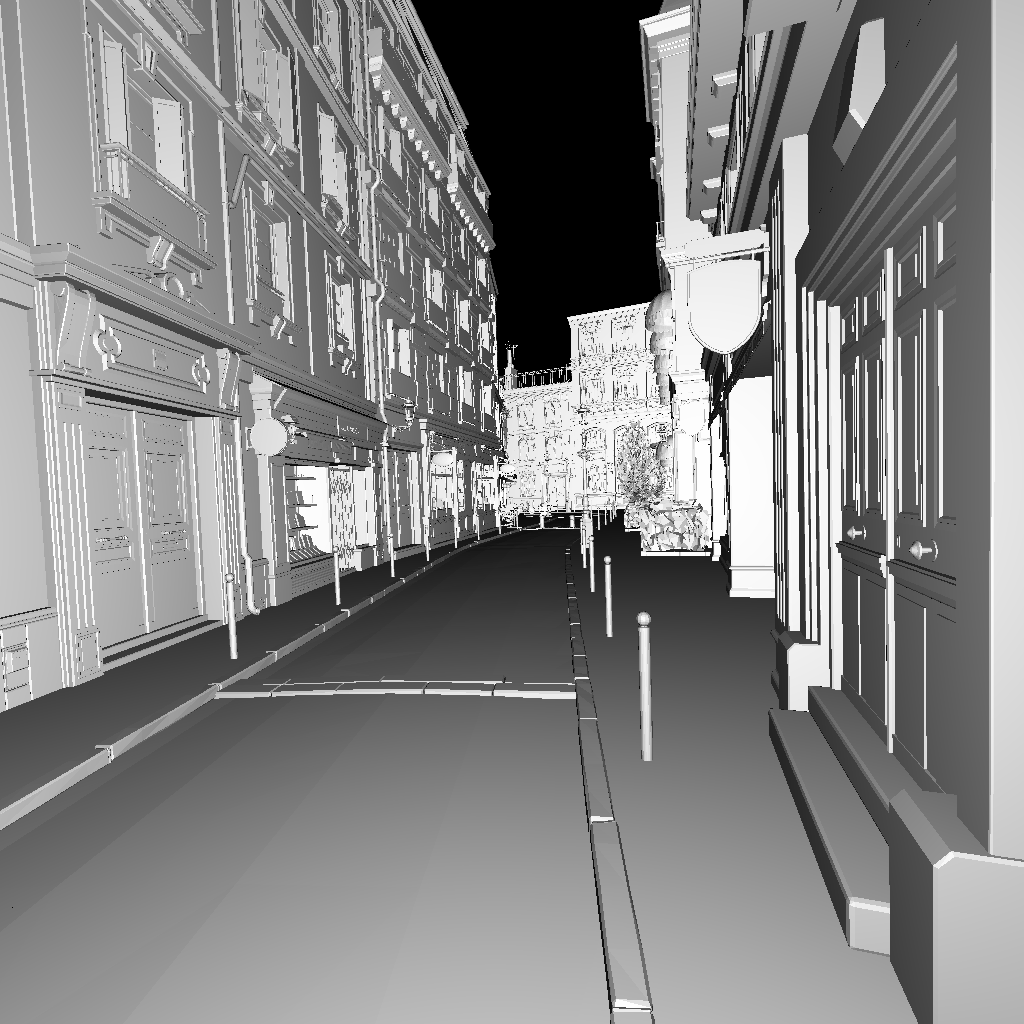 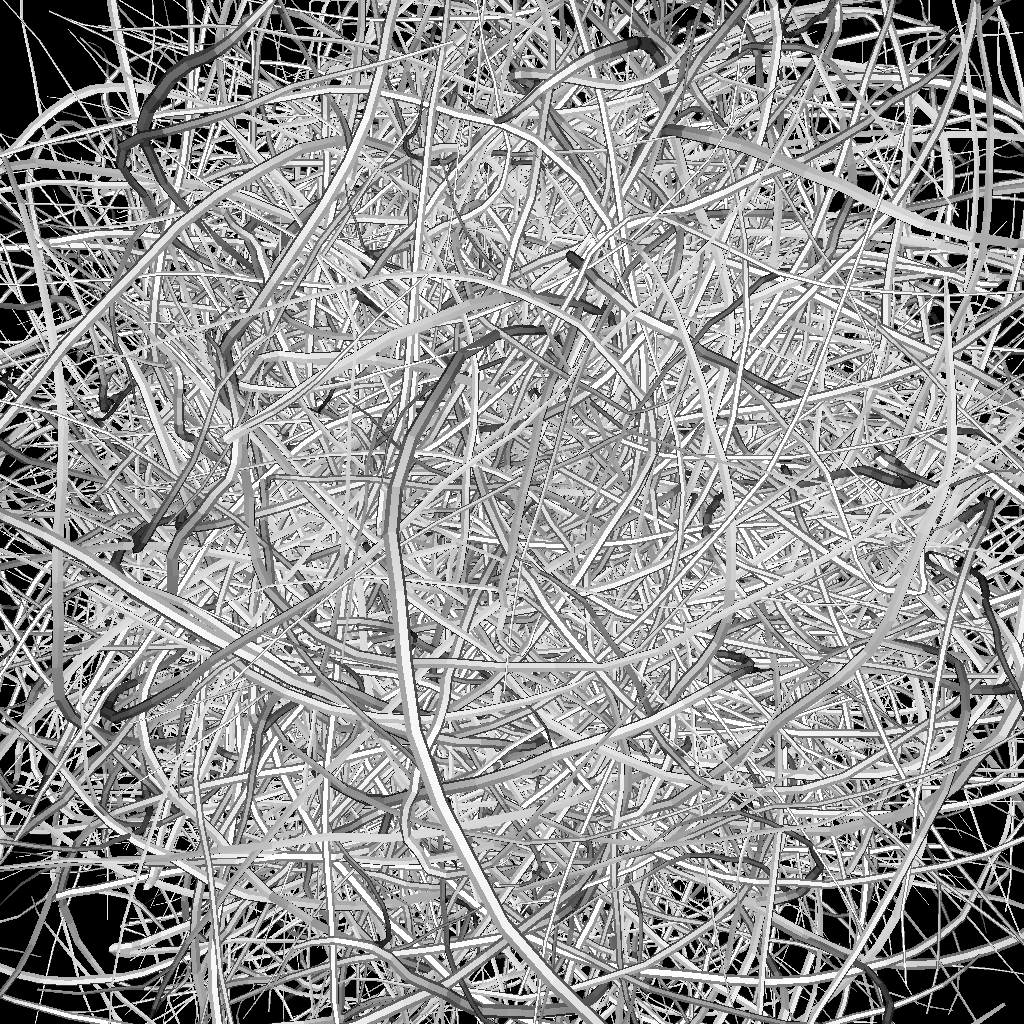 Scenes
Crytek Sponza (279K) .
Bistro (1.8M) .
Hairball (2.9M) .
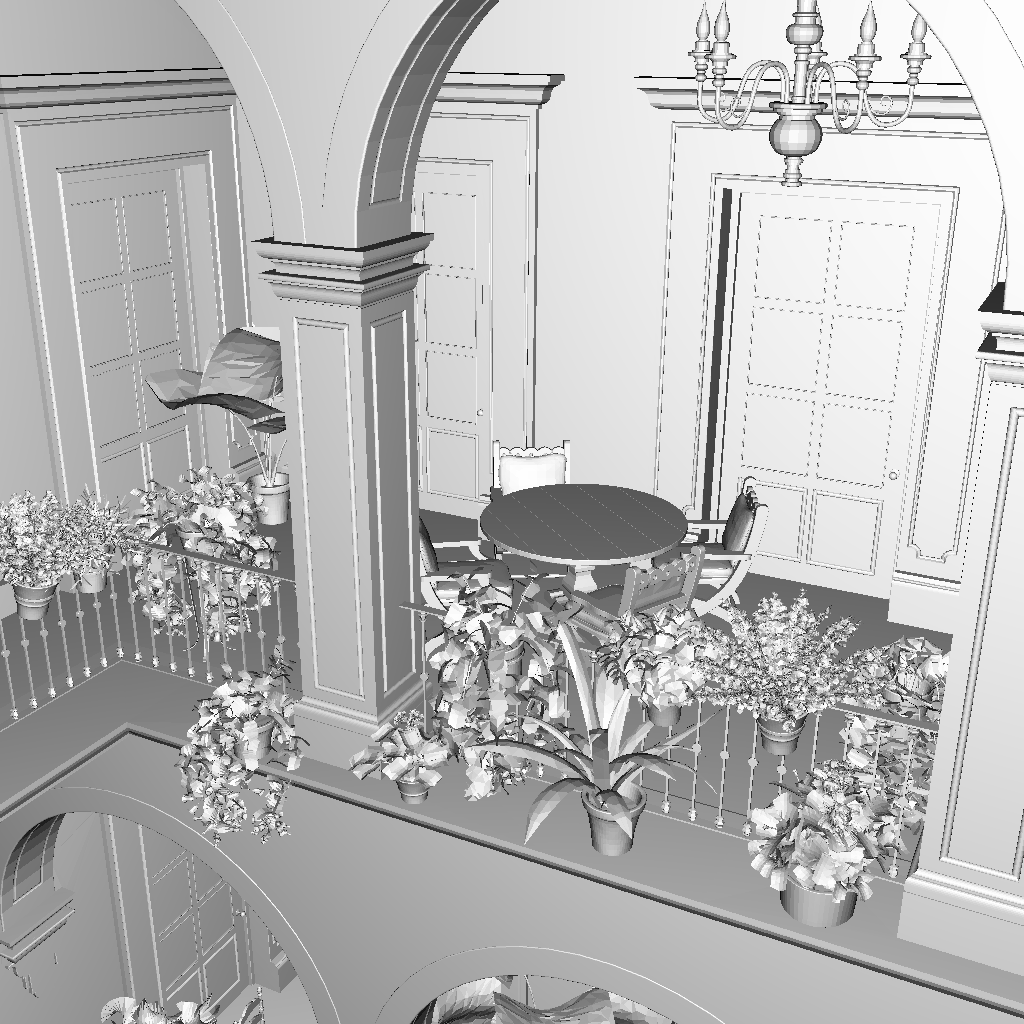 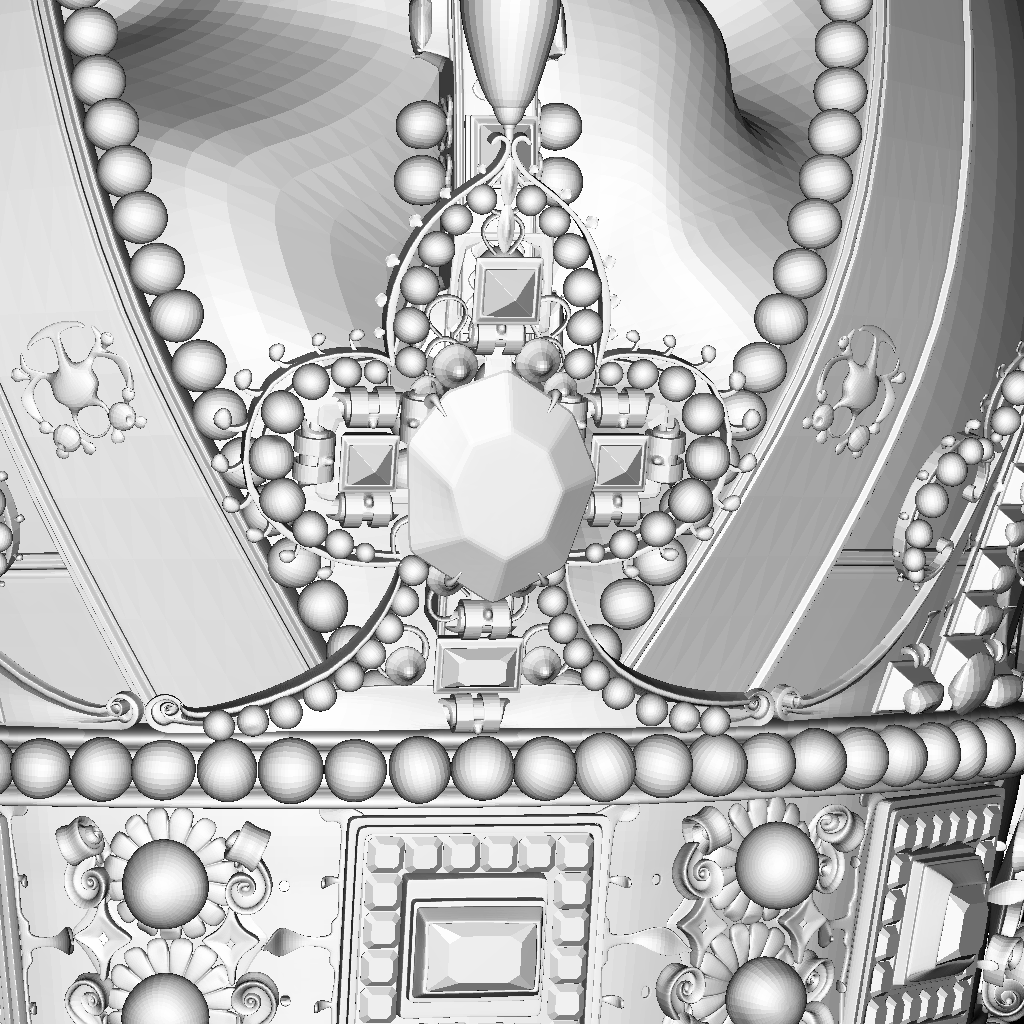 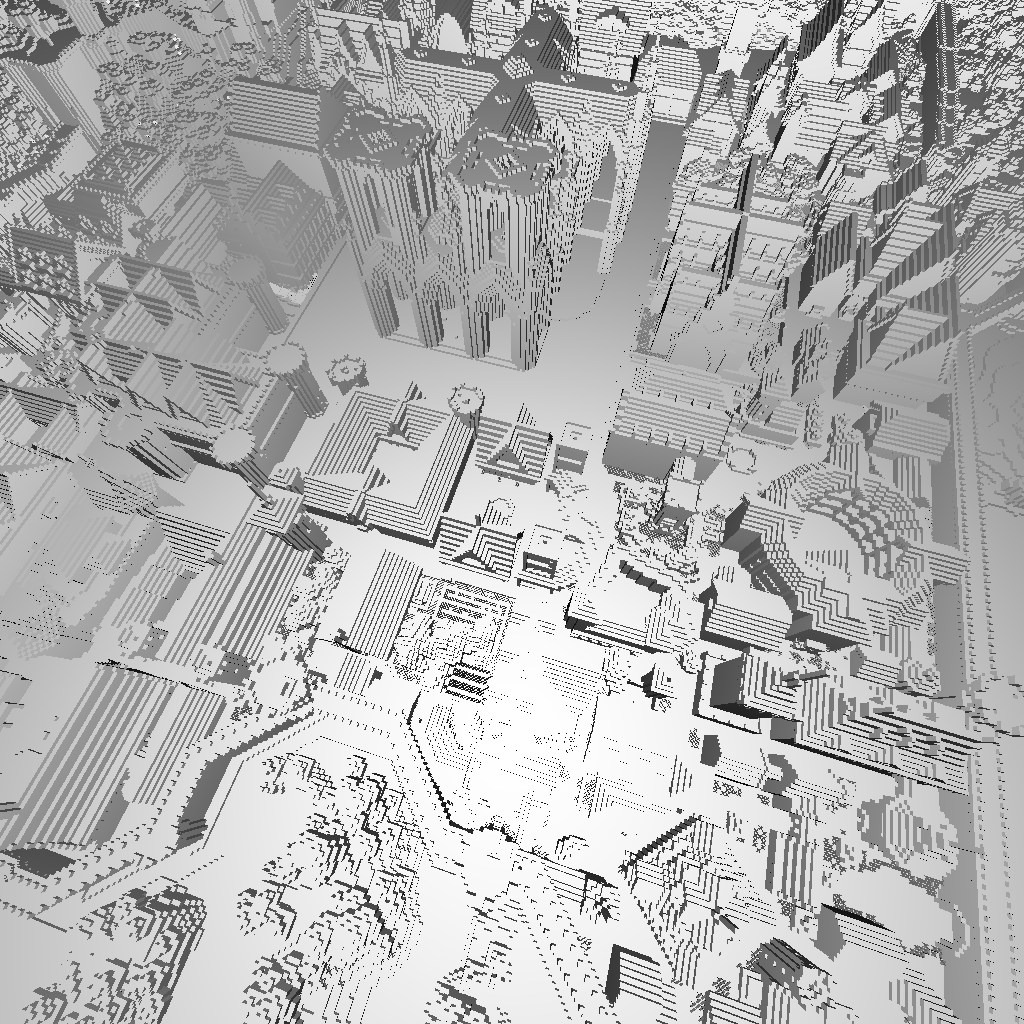 26
Crown (4.9M) .
Rungholt (6.7M) .
San Miguel (7.9M) .
Compared Builders
GPU implementation of top-down binned SAH builder [Wald 2007]
Also used as interior builder
Other state of the art builders:
PLOC / PLOC++
LBVH
TRBVH / ATRBVH
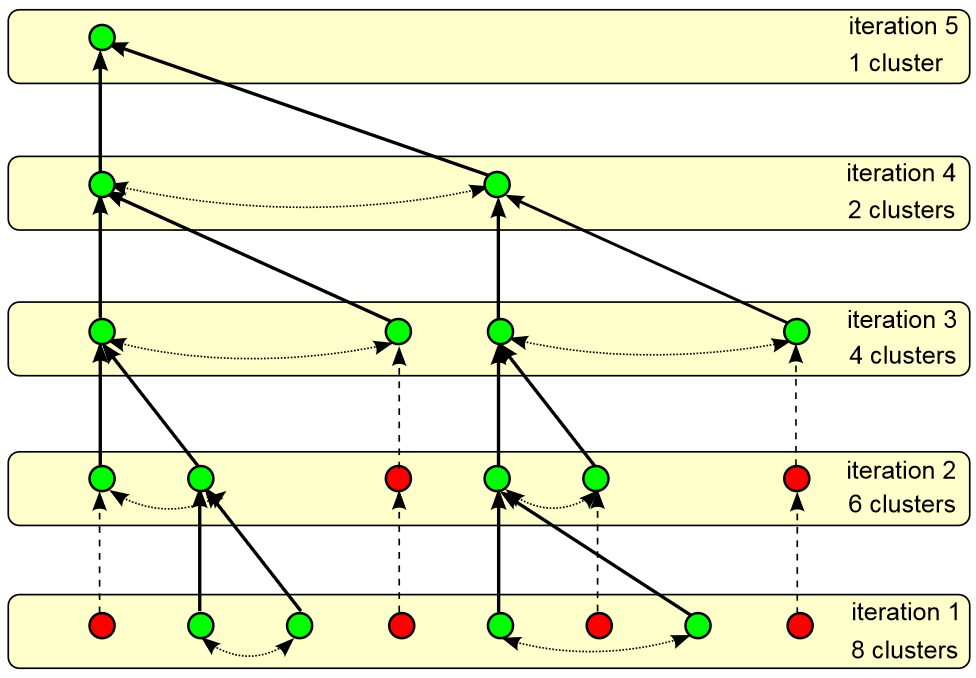 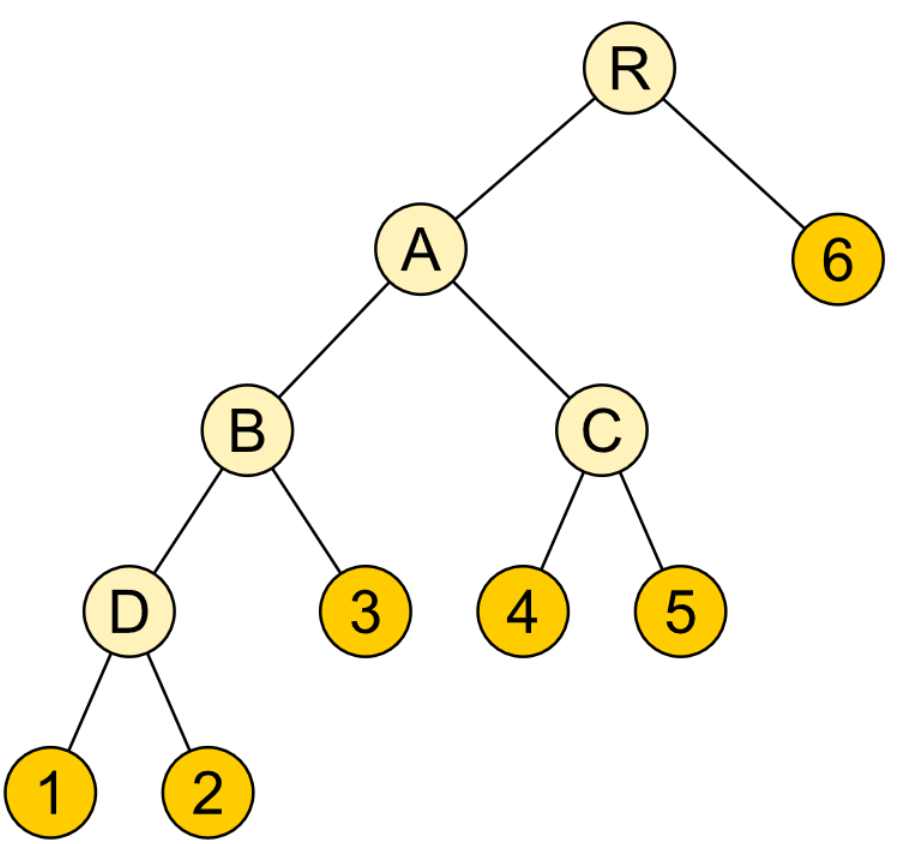 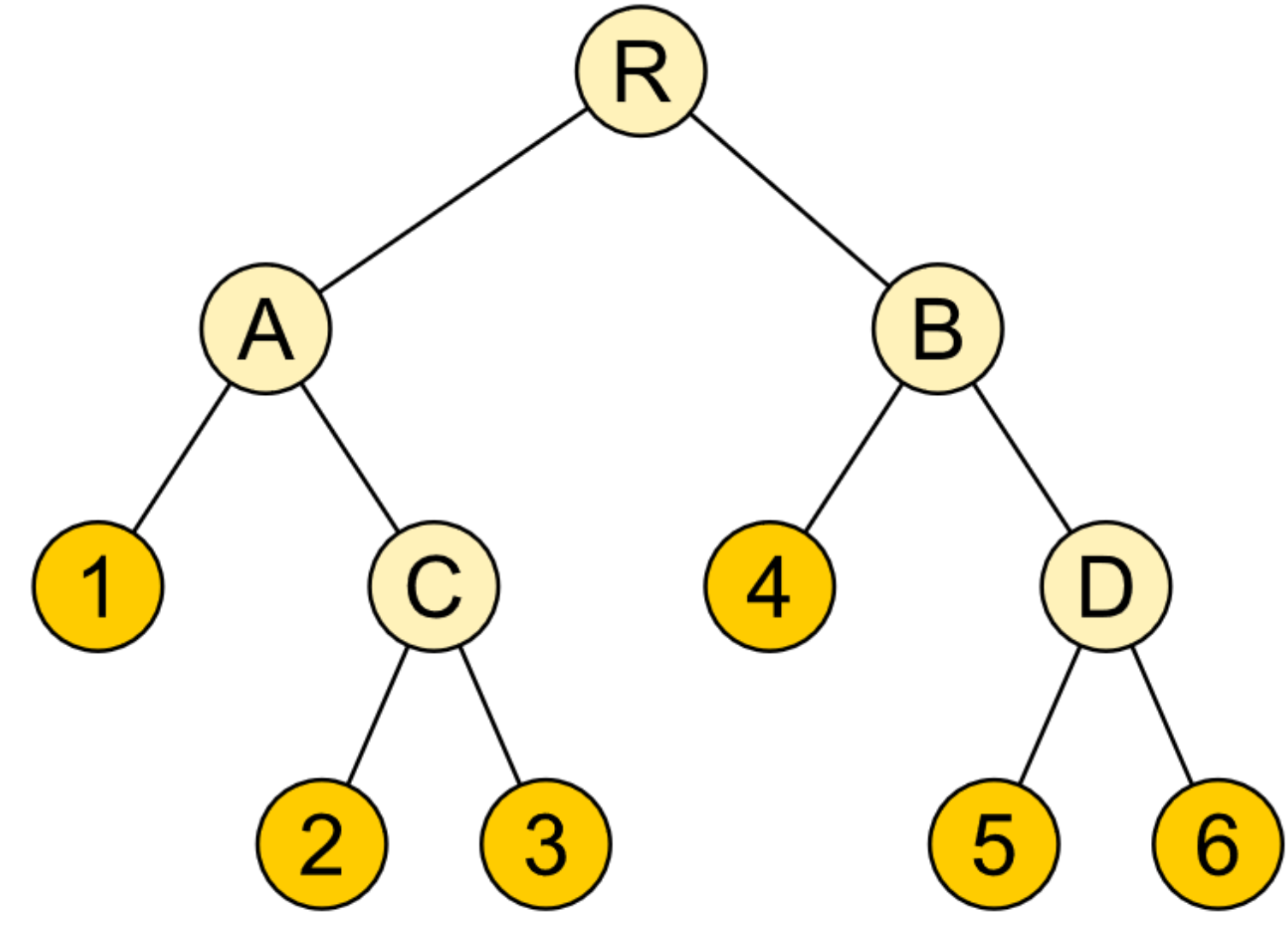 27
Binary BVH Host Build Time (ms)
Better ↓
28
Quality Metric: Binary BVH SAH Cost
Better ↓
29
[Speaker Notes: Generally outperform the other builders and stay close to Binned]
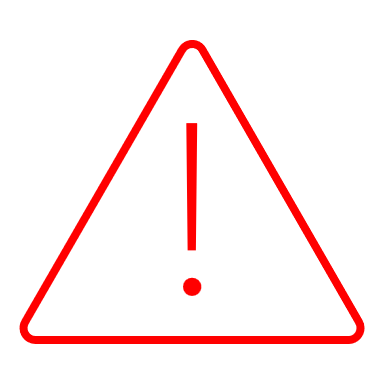 Additional conversion to hardware-specific BVH format
Hardware Ray Throughput with AO (GRays/s)
Better ↑
30
[Speaker Notes: Mostly outperforming, but in some instances the other builders are faster]
Discussion
31
Discussion
The relative overhead impacts the final speedup
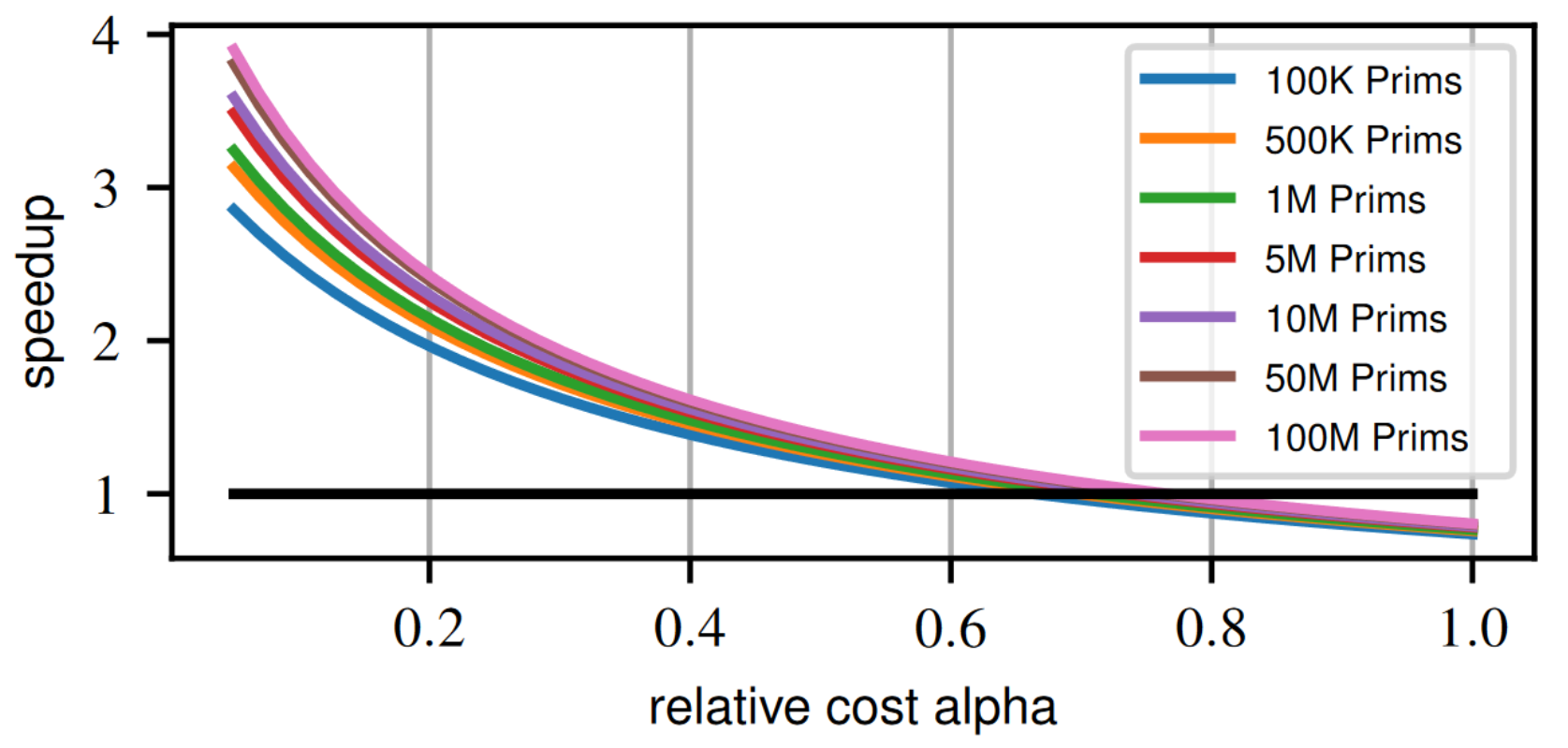 Relative Overhead
32
[Speaker Notes: Expected speedup
Limited, depends on overhead and primitive count]
Discussion
PLOC Complexity
Level 0
Level 1
Level 2
Level 3
Level 4
Level K - 1
Level K
33
Conclusion
New primitive in BVH construction
Now possible to importance sample multiple features of the scene
Retains quality of top-down builder at 1.5x avg. (~1.9x max.) speedup
Reducing the gap to faster builders (e. g. PLOC++)
Untapped theoretical speedup still on the table
34
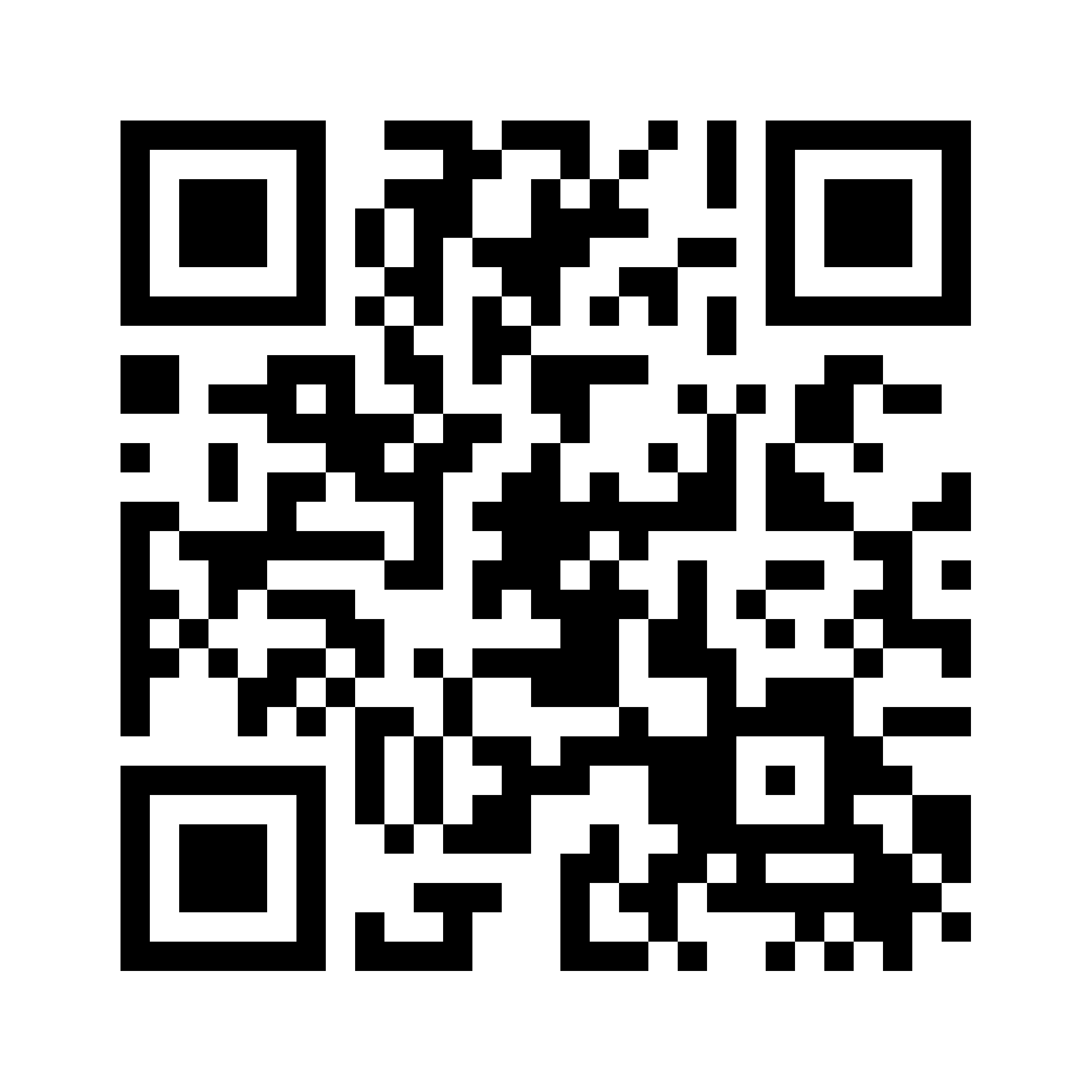 https://cg.ivd.kit.edu/stochbvh.php
Thanks for your attention! Questions?
Contact: lorenzo.tessari@intel.com, addis.dittebrandt@kit.edu
35
Backup
36
Introduction - Surface Area Heuristic (SAH)
Quantifies intersection cost through bounding box areas
37
[Speaker Notes: good at Isolating disjoint regions]
Subset Sampling - Weight Clamping
Ideal
Reality
→ Duplicates
Subset Sampling - Weight Clamping
Before Weight Clamping
After Weight Clamping
Subset Sampling - Weight Clamping
k
40
Subset Sampling - Defensive Sampling
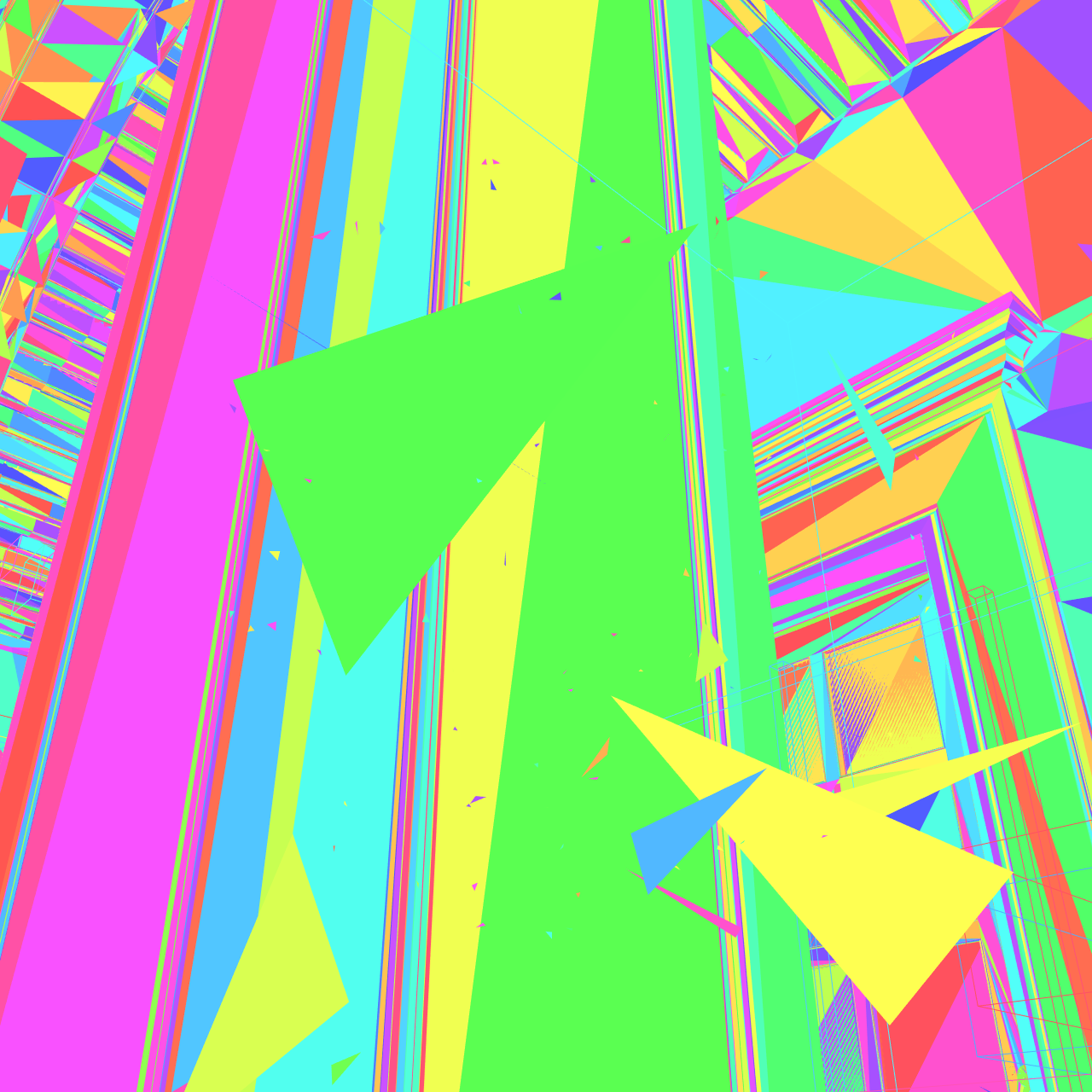 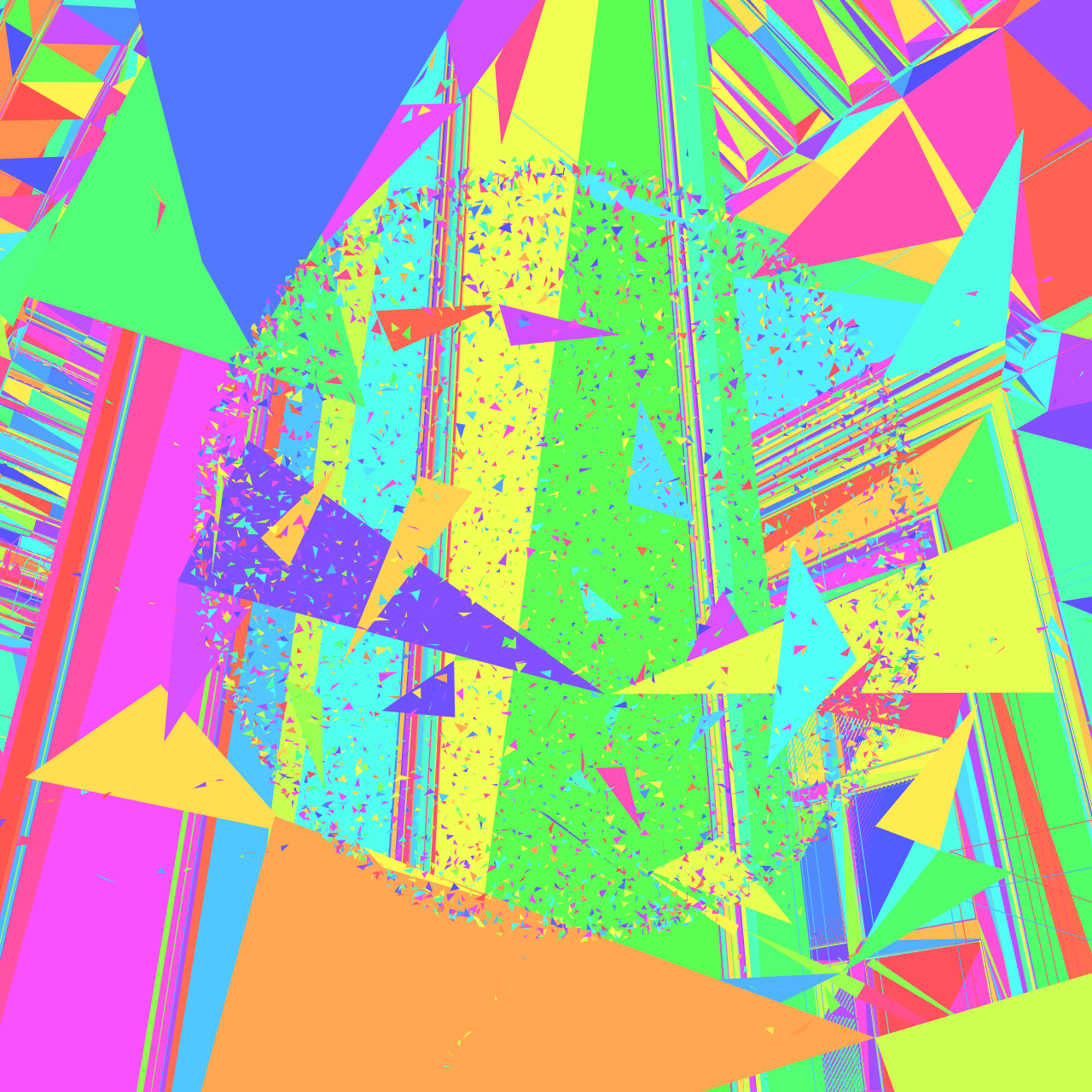 Small, highly tessellated flower in San Miguel.
Forcing some more uniform selection levels the cluster size after insertion.
Cluster size histogram: left max > 35k primitives, right max 500
[Speaker Notes: Mixture with uniform distribution, avoids undersampling of clusters of extremely tiny triangles]
Primitives Insertion - Metric
Metric: Increase of SAH [Bittner et al. 2013]
Only need to evaluate leaf and ancestor nodes
Search can be parallelized in groups
42
Throughput
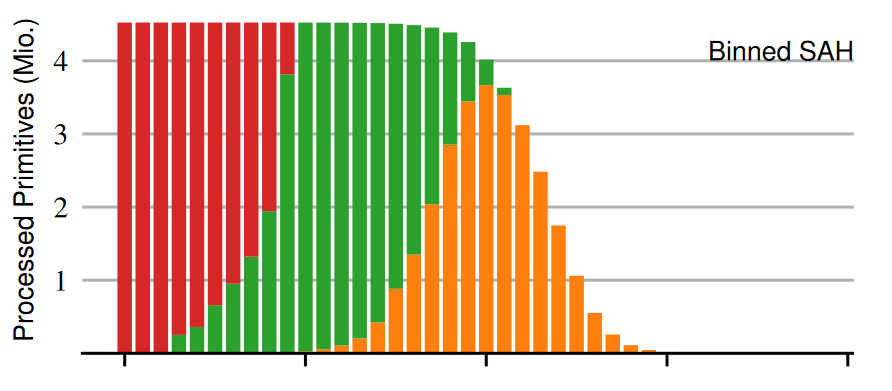 much fewer primitivesin the first levels …
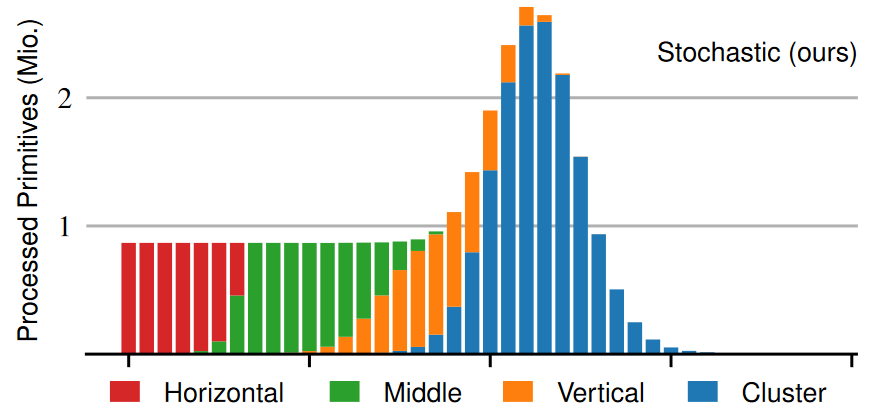 43
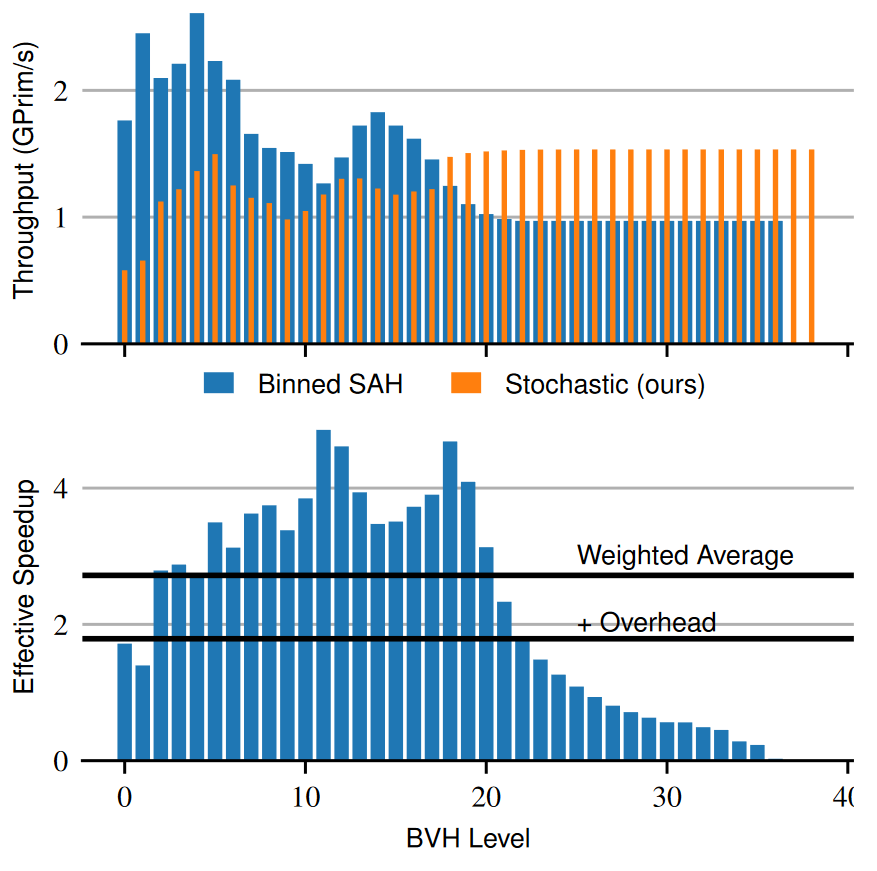 Throughput
much fewer primitivesin the first levels ...
… but also less throughput
there is still a net speedup,but less than anticipated
44